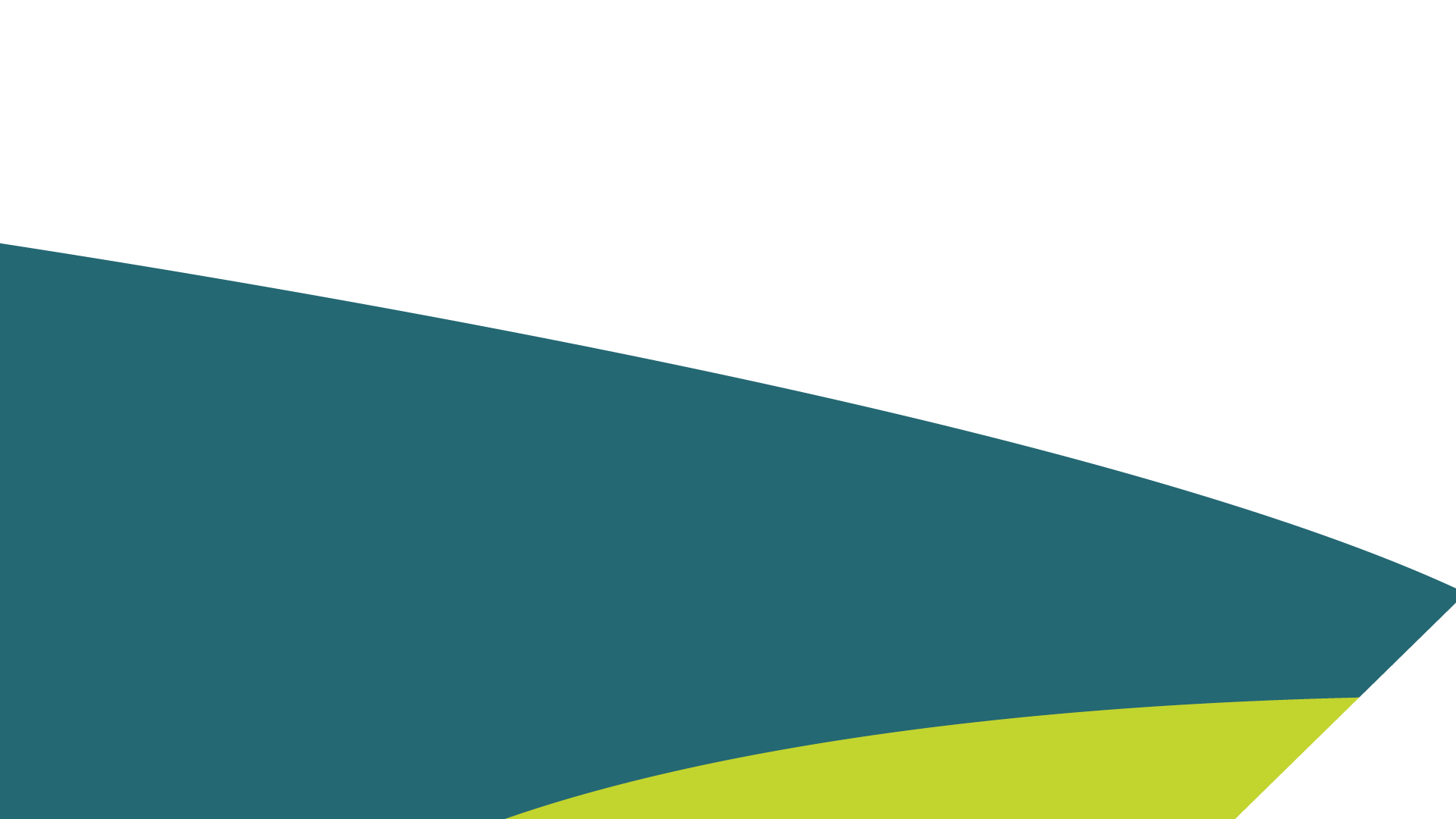 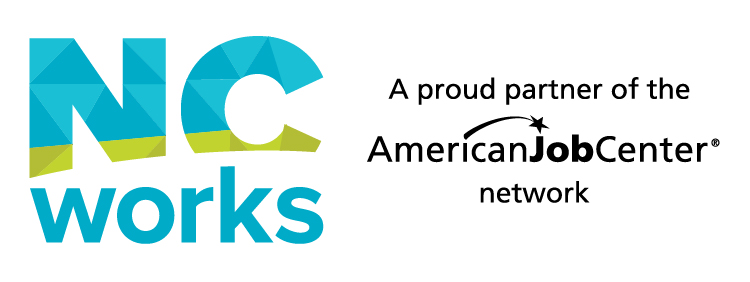 Virtual Career Fair
4 Slide Template for Featured Employers
Generic Company
Oxford, NC
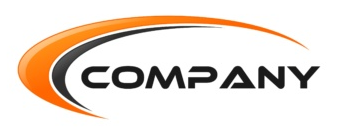 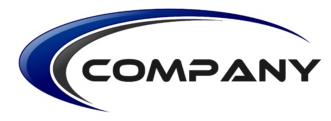 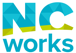 2
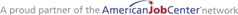 Generic Company
Who is Generic Company?

Generic Company is a division of ABC Corporation the largest widget company in the world.

Generic Company produces custom widgets for the automotive, aerospace and medical industries. 

We are a growing company with 20 locations across North America.

We are an essential business during COVID-19 and have established social distancing protocols.

We have high safety standards and a safety hour incentive program.

Our pay is competitive and full benefits and 401K are available after 90 days..
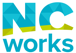 3
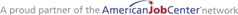 Generic Company
Maintenance Technician ($18.50/hr)  (6 positions)
Maintain equipment on multiple production lines
Perform necessary repairs to building

Quality Tech II ($18.50/hr)  (6 positions)
Inspect products for defects
Produce accurate and complete documentation

Machine Operator ($18.50/hr)  (6 positions)
Consistently and safely operate machines 
Load raw products and remove finished goods as produced
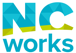 4
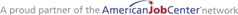 Generic Company
Why are we an employer of choice?

What are the benefits of working for Generic Company?

What are the work hours, work days and shifts? 

What are the opportunities for training and advancement?

Do you provide safety and personal protective equipment?

How do I apply?
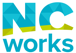 5
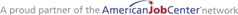